Nishimiya K, Matsumoto Y, Shimokawa H
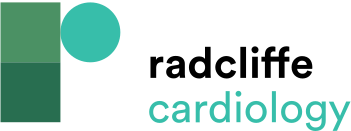 Figure 3: Optical Coherence Tomography Images of Coronary Adventitial Vaso Vasorum Formation in Pigs and Humans
Citation: European Cardiology Review 2017;12(2):121–3
https://doi.org/10.15420/ecr.2017:13:1
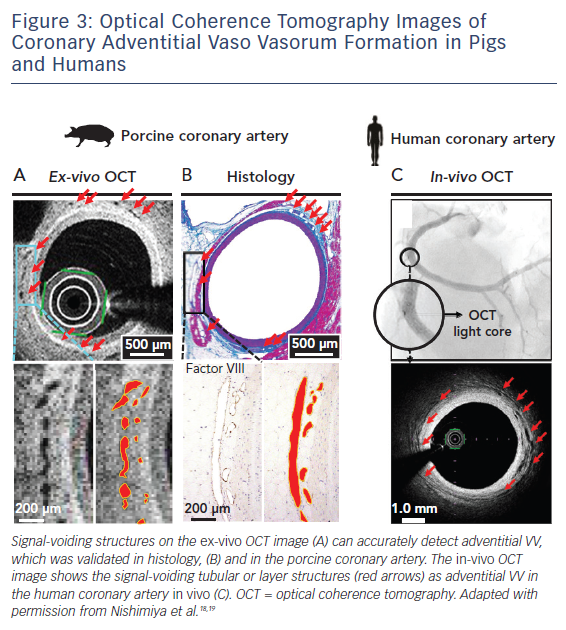